ЦМИ
Центр Молодежных Инициатив
Белгородского района
«ЦМИ» – это новый подход к молодёжи. Твоя идея, инициатива и энергия найдёт своё место здесь!
Чем мы занимаемся?
Концерты
Мастер-классы
Выставки
Фестивали
Интеллектуальные игры
Турниры по киберспорту
Акции
Спортивные игры
Психологические тренинги
Направления работы:
Направления Волонтёров Победы:
Великая победа
 Связь поколений
 Моя Победа
 Наши Победы
 Медиа-победа
 Моя История
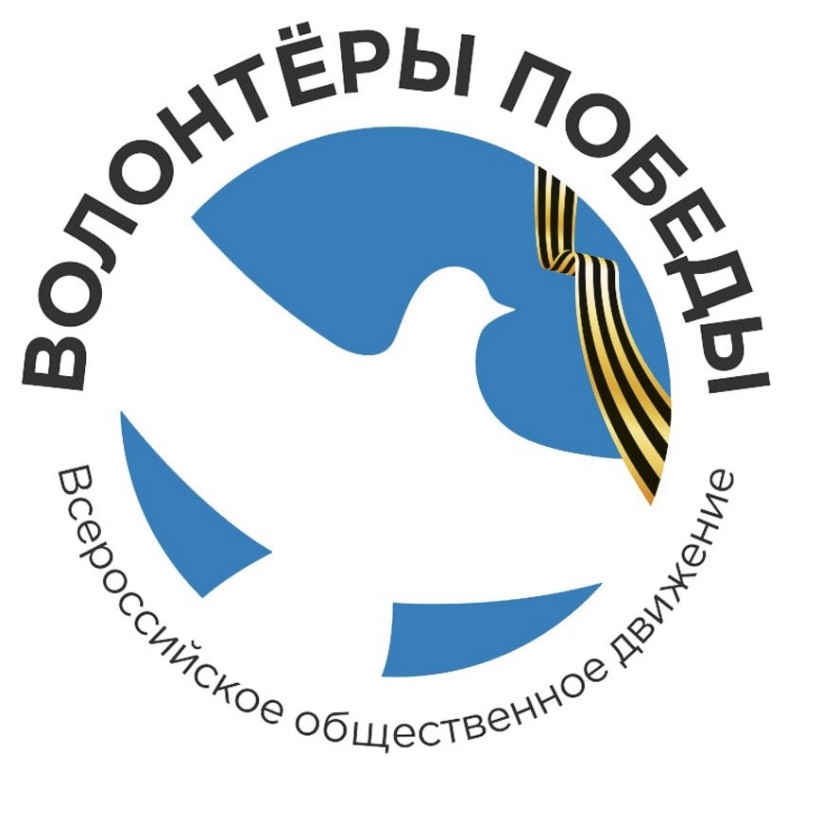 Ресурсный центр развития добровольчества
Проведение исследований, мониторингов, разработка аналитических материалов в сфере развития добровольчества (волонтерства)
Повышение компетенций участников добровольческого (волонтерского) движения
Организация взаимодействия между добровольцами (волонтерами), организациями, представителями органов исполнительной власти, НКО, СМИ, бизнесом, местными сообществами и др. 
Предоставление помещения для деятельности добровольцев (волонтеров) и организаций (коворкинга)
Нематериальное поощрение граждан, участвующих в добровольческой (волонтерской) деятельности
Информационная поддержка деятельности добровольческих (волонтерских) организаций и их проектов
Оказание консультаций и иных видов услуг, направленных на решение вопросов и задач добровольцев (волонтеров) и добровольческих (волонтерских) организаций
Введение и сопровождение реестров, баз данных в сфере добровольчества (волонтерства), в том числе с использованием ЕИС «Добровольцы России»
Организация системной работы с муниципальными образованиями, продвижение гражданских инициатив и лучших добровольческих (волонтерских) проектов
Киберволонтерство
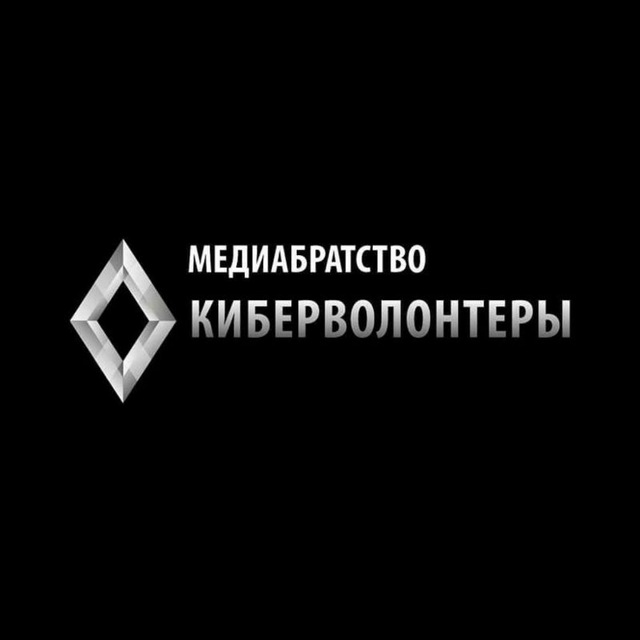 МКЦ (Молодежный консультационный центр)
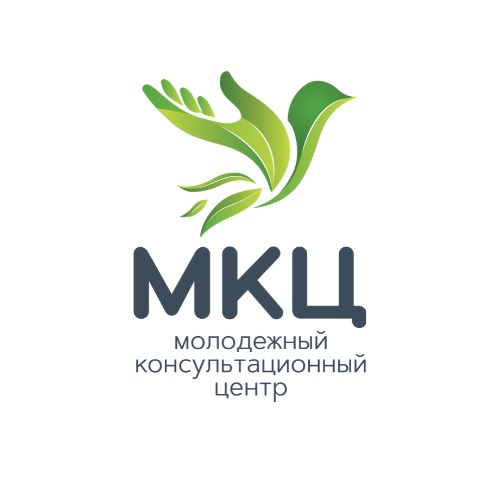 Направления работы:
- психологическое консультирование;- психологическая диагностика;- проведение тренинговых занятий;- консультирование по общим вопросам в сфере молодежной политики Белгородской области.
Конкурс на соискание гранта в БелРН
Открытый конкурс на соискание гранта на реализацию проектов в молодежной среде в #БелРН
Возраст от 18 до 35 лет
Проводится 1 раз в год

       Информация
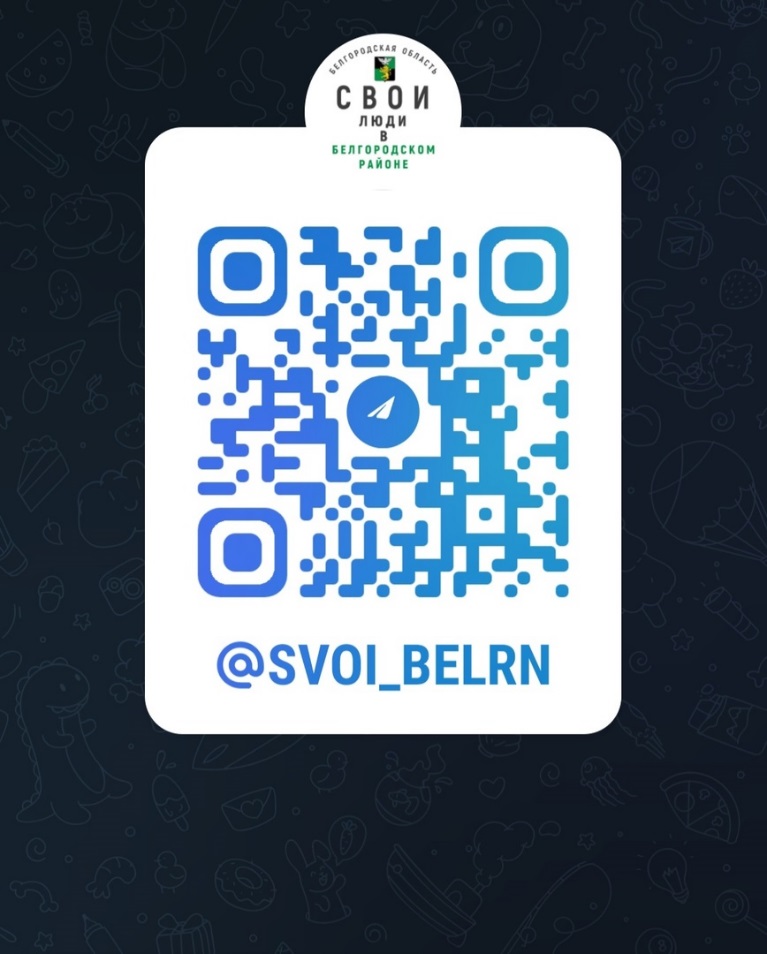 ФКГС
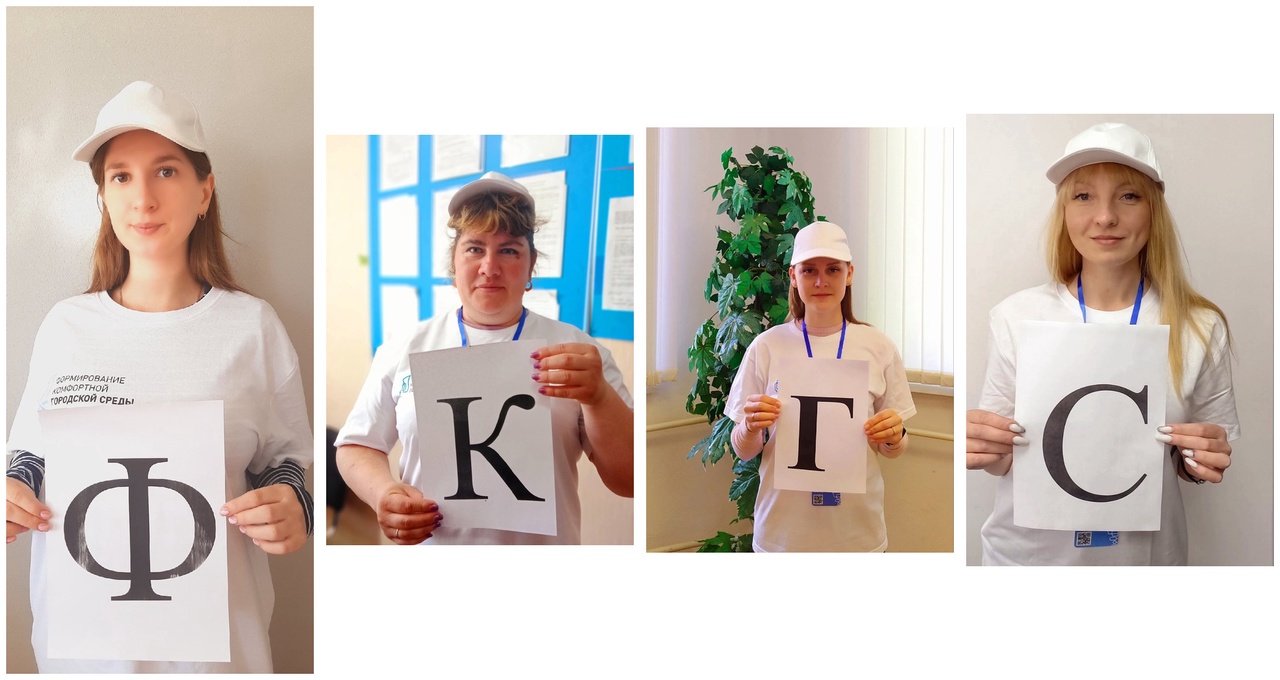 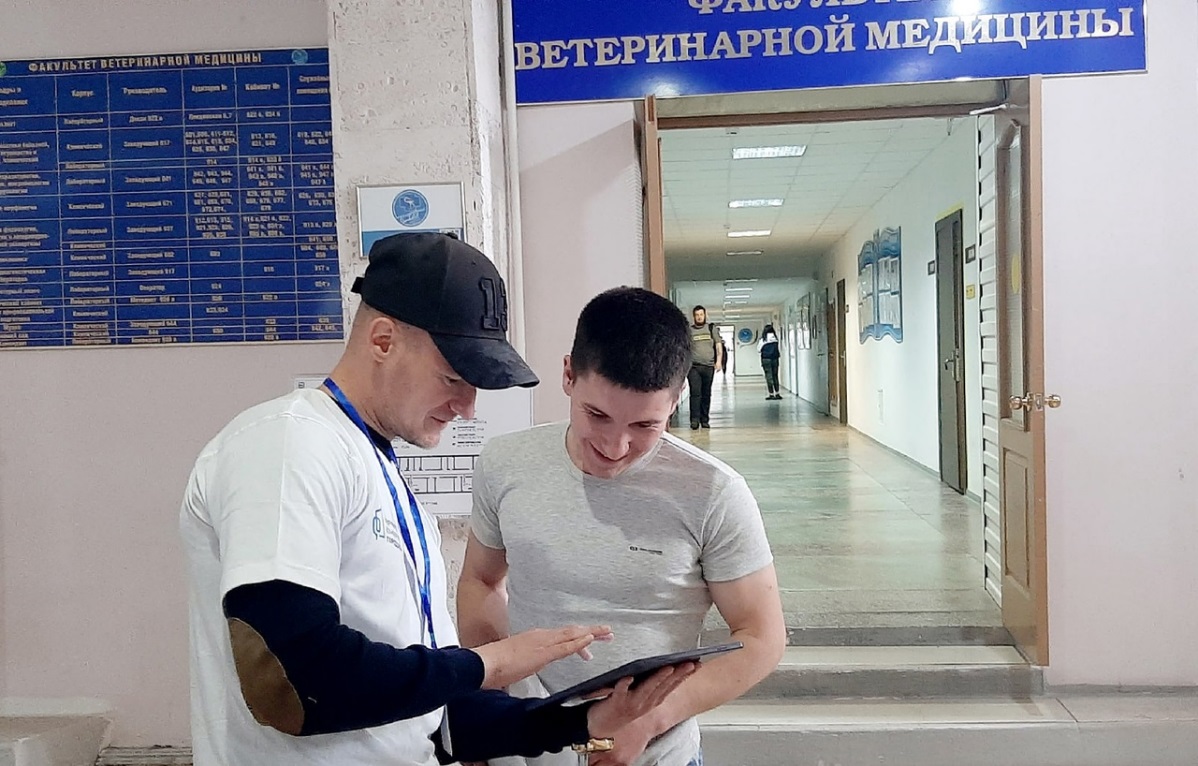 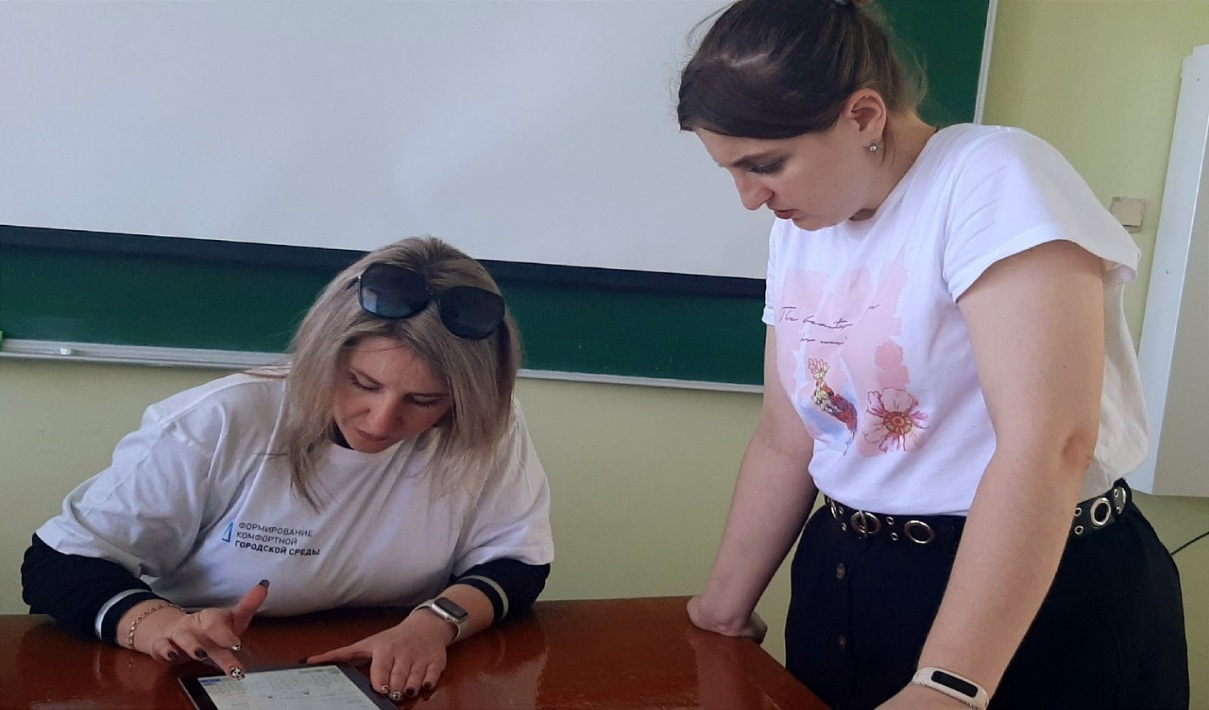 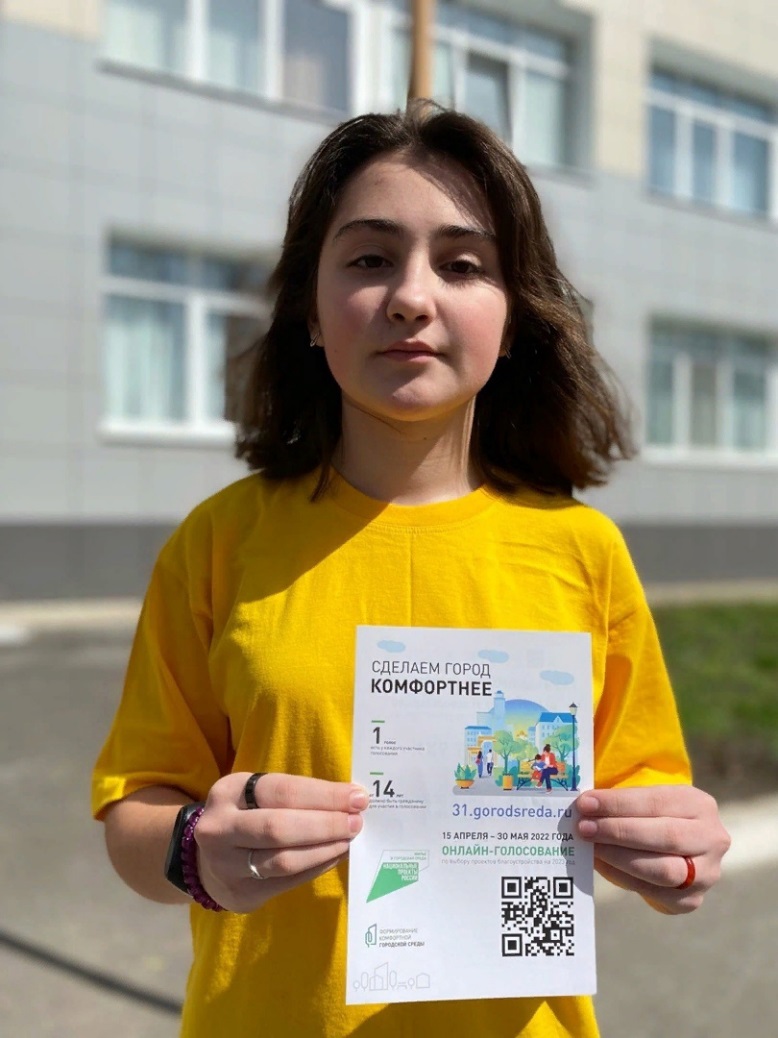 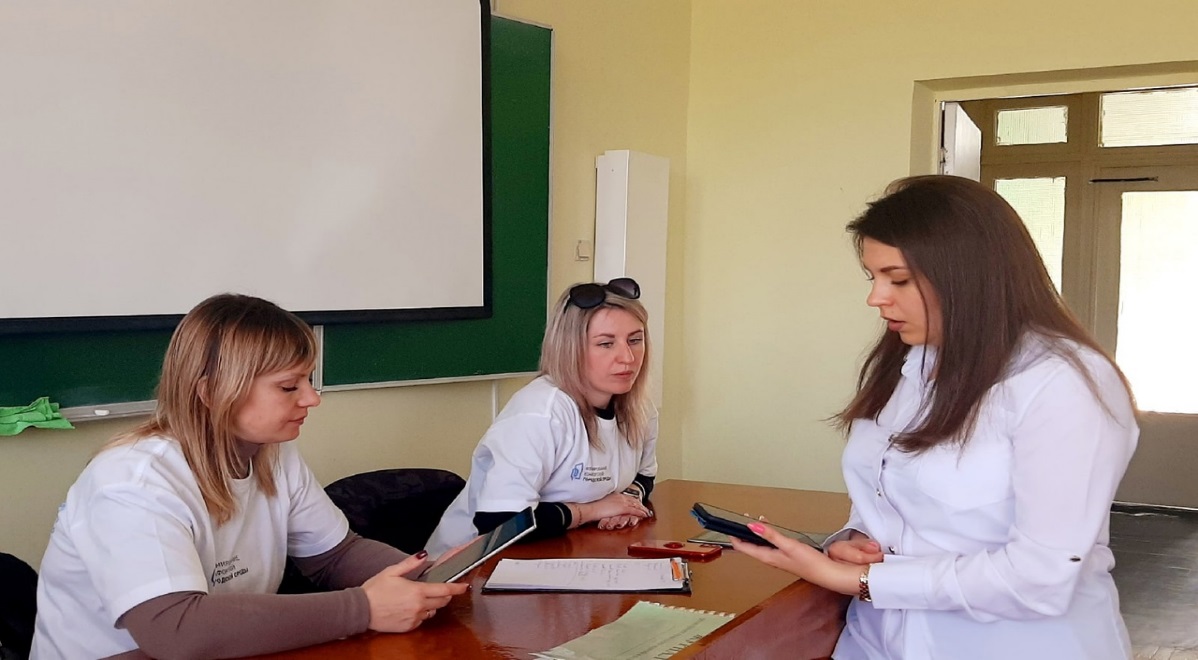 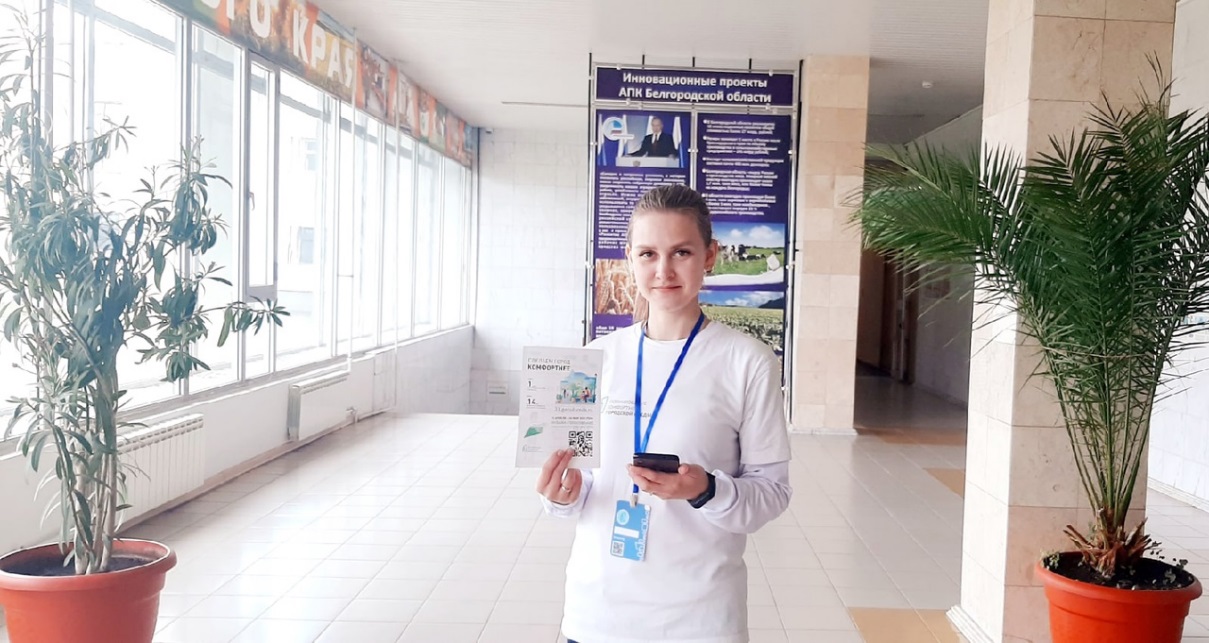 Спортивные мероприятия
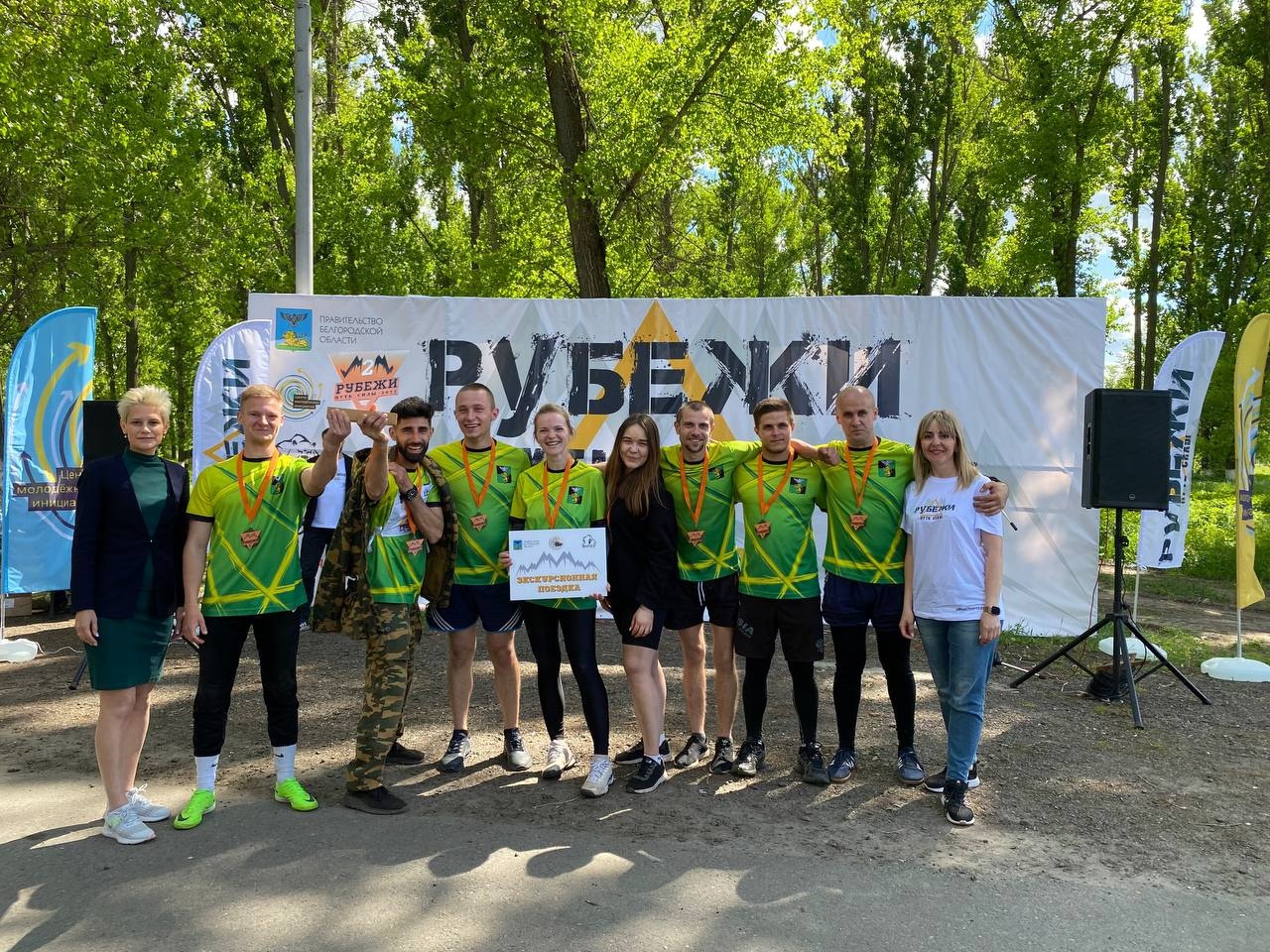 КВН
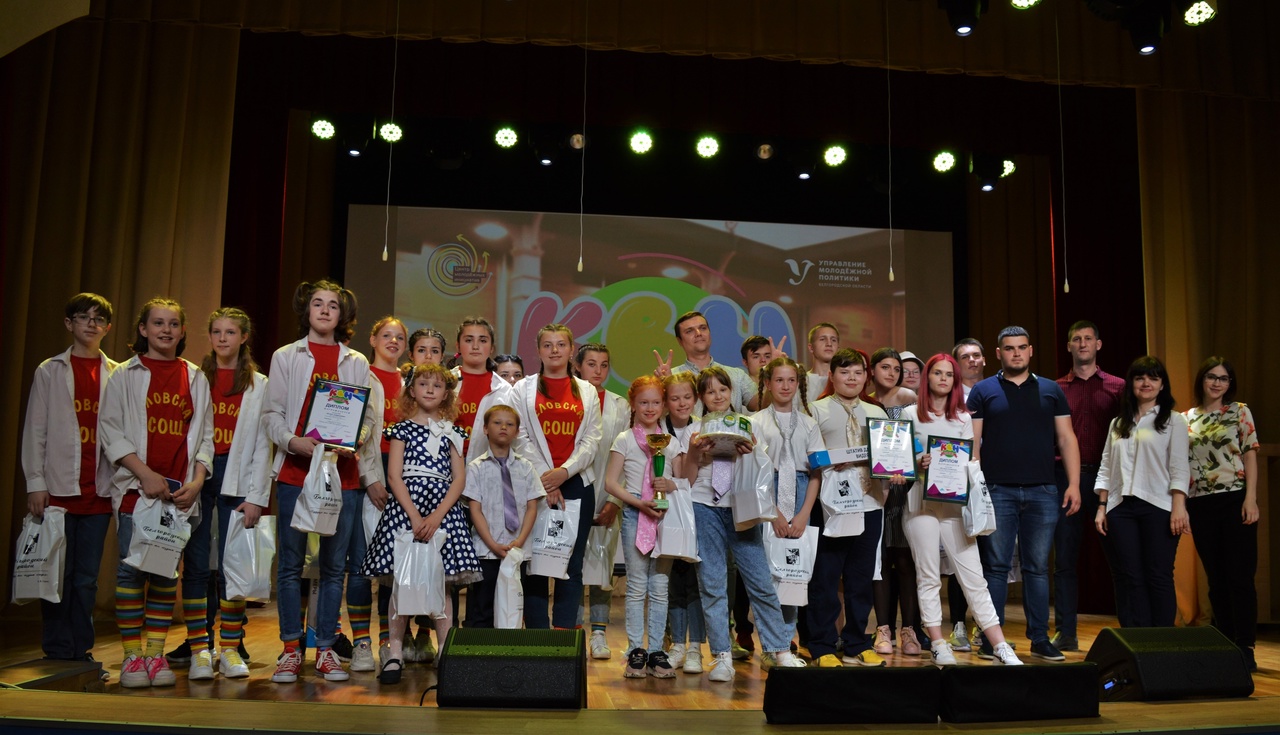 Развлекательная деятельность для молодежи
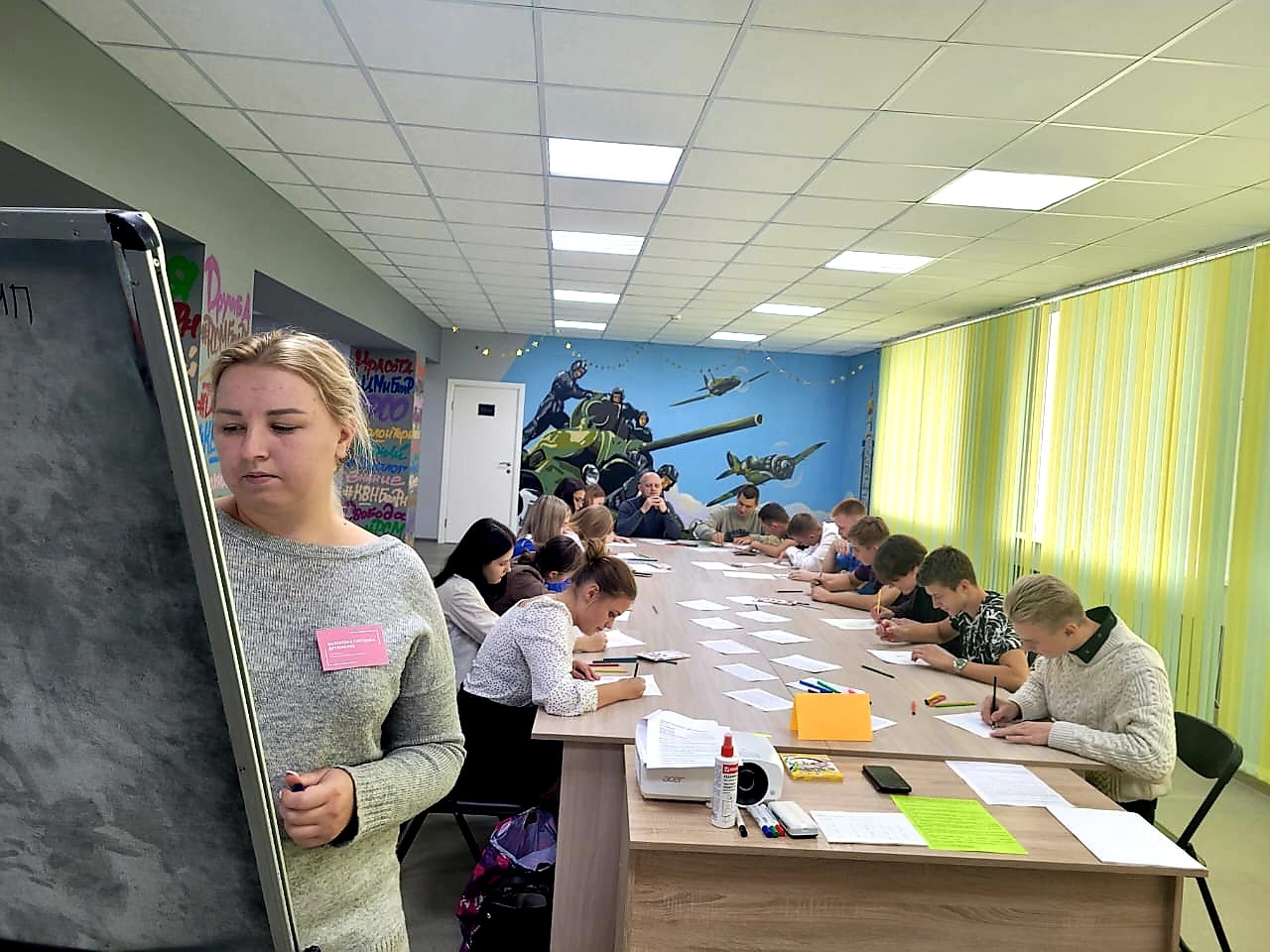 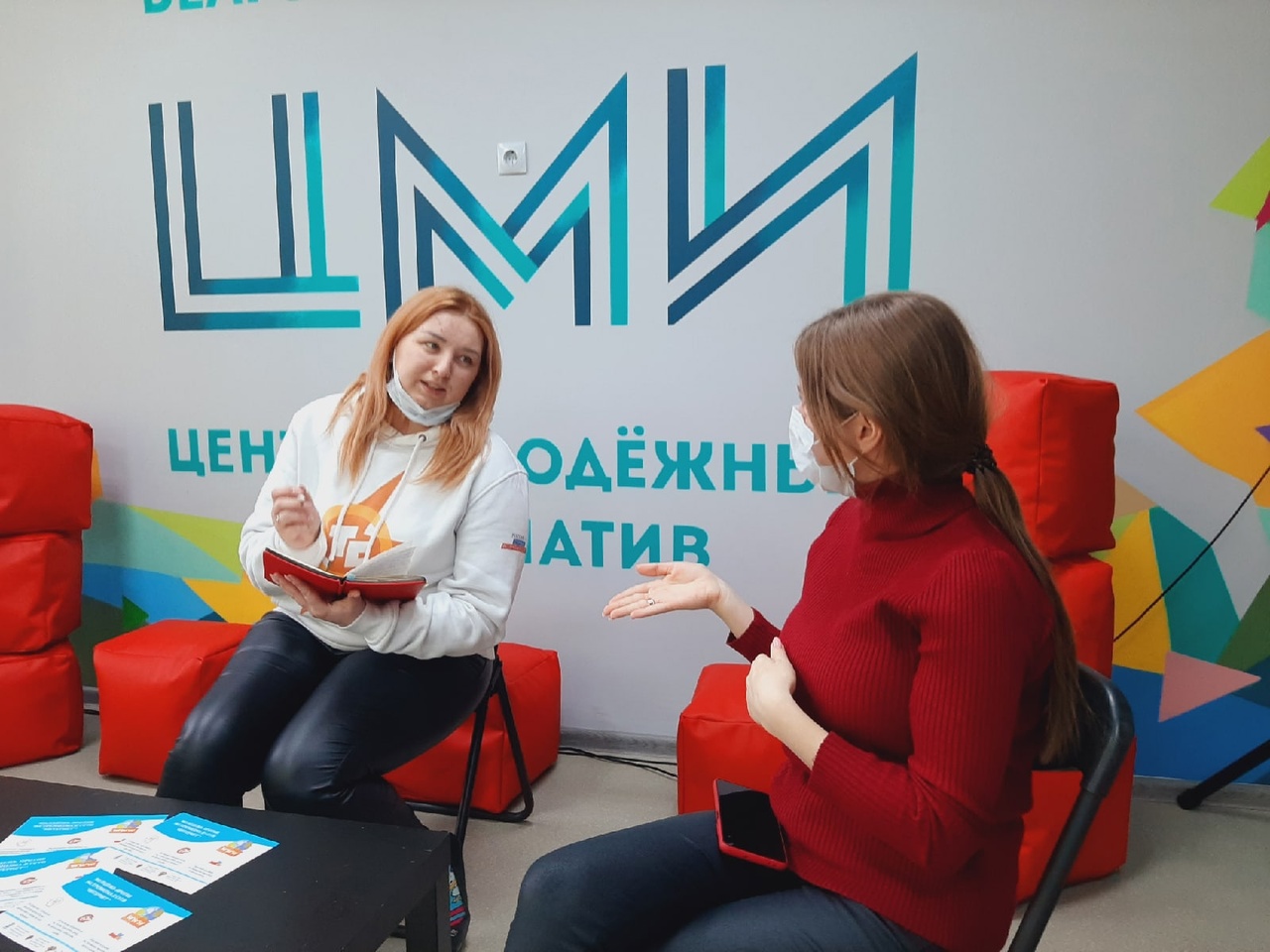 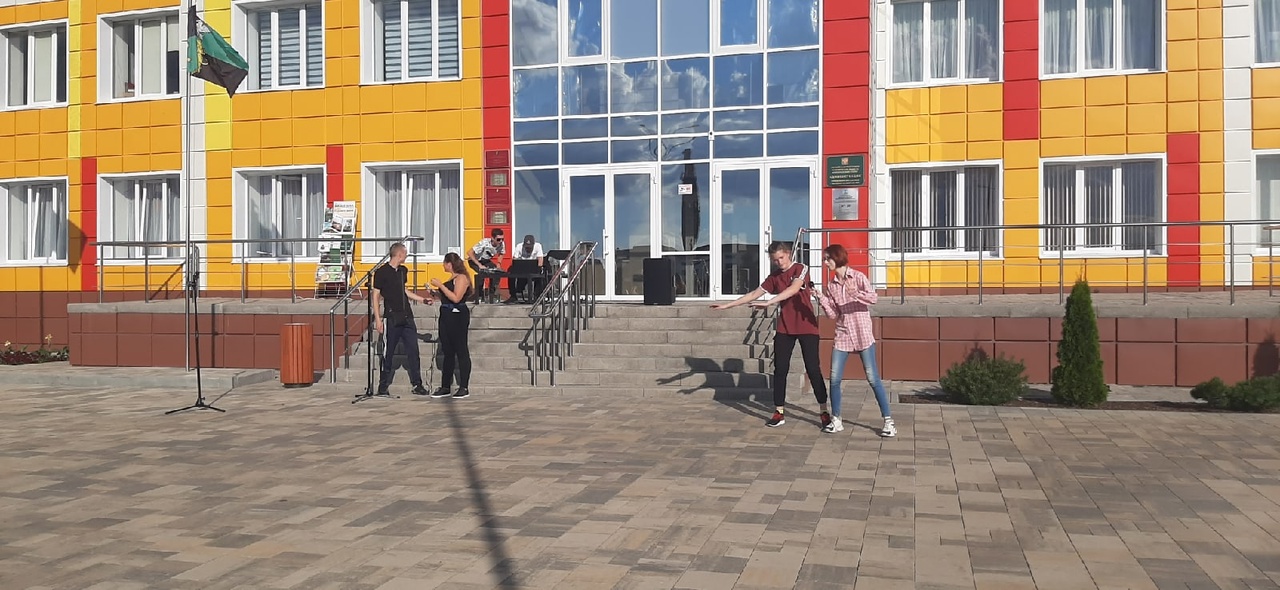 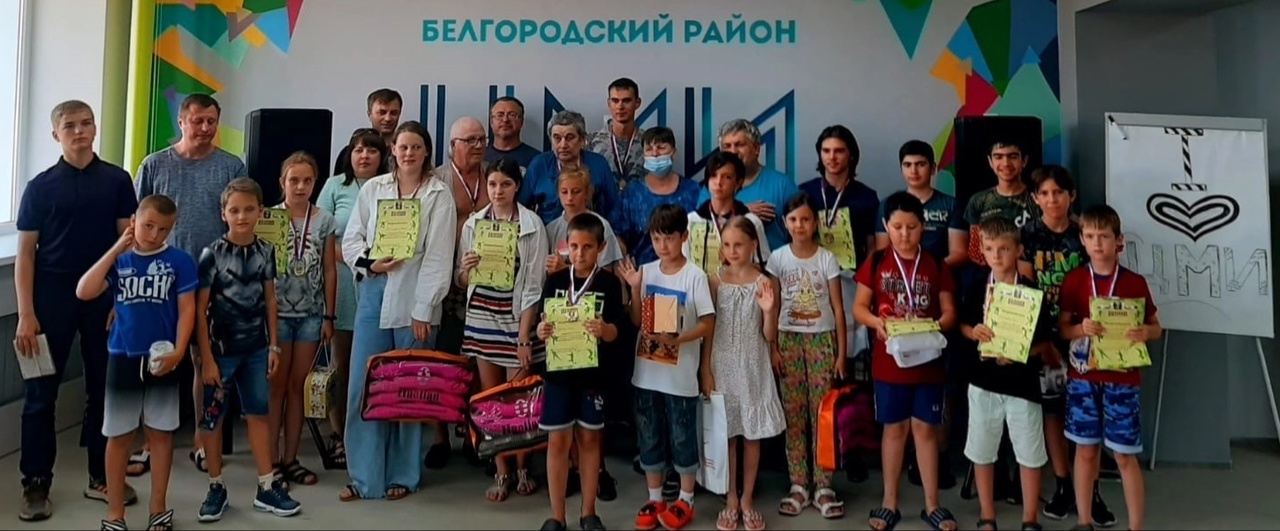 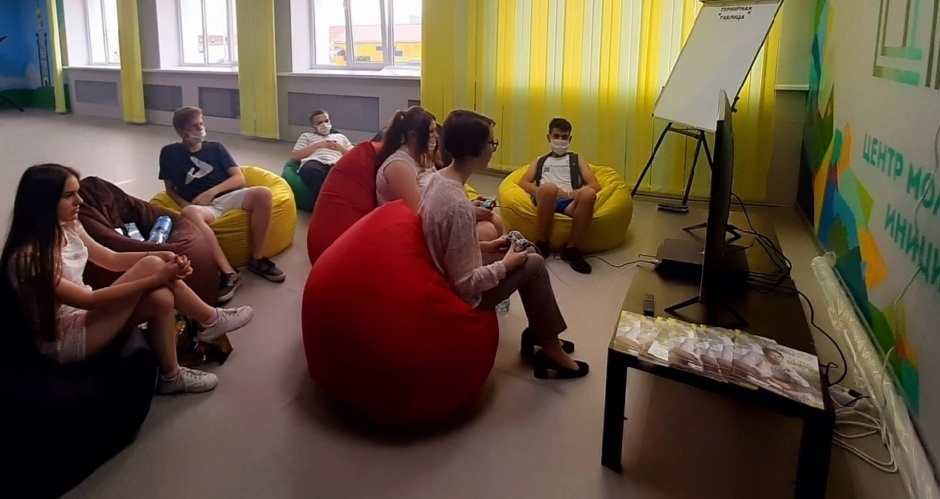 Перепись населения
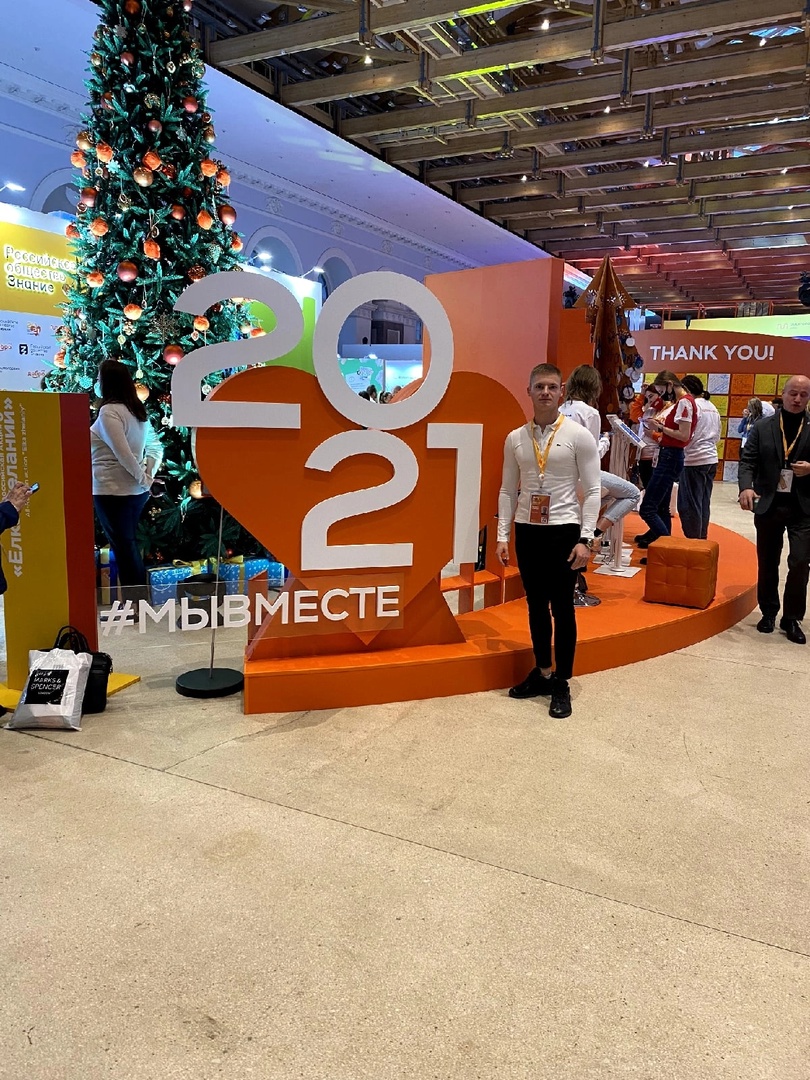 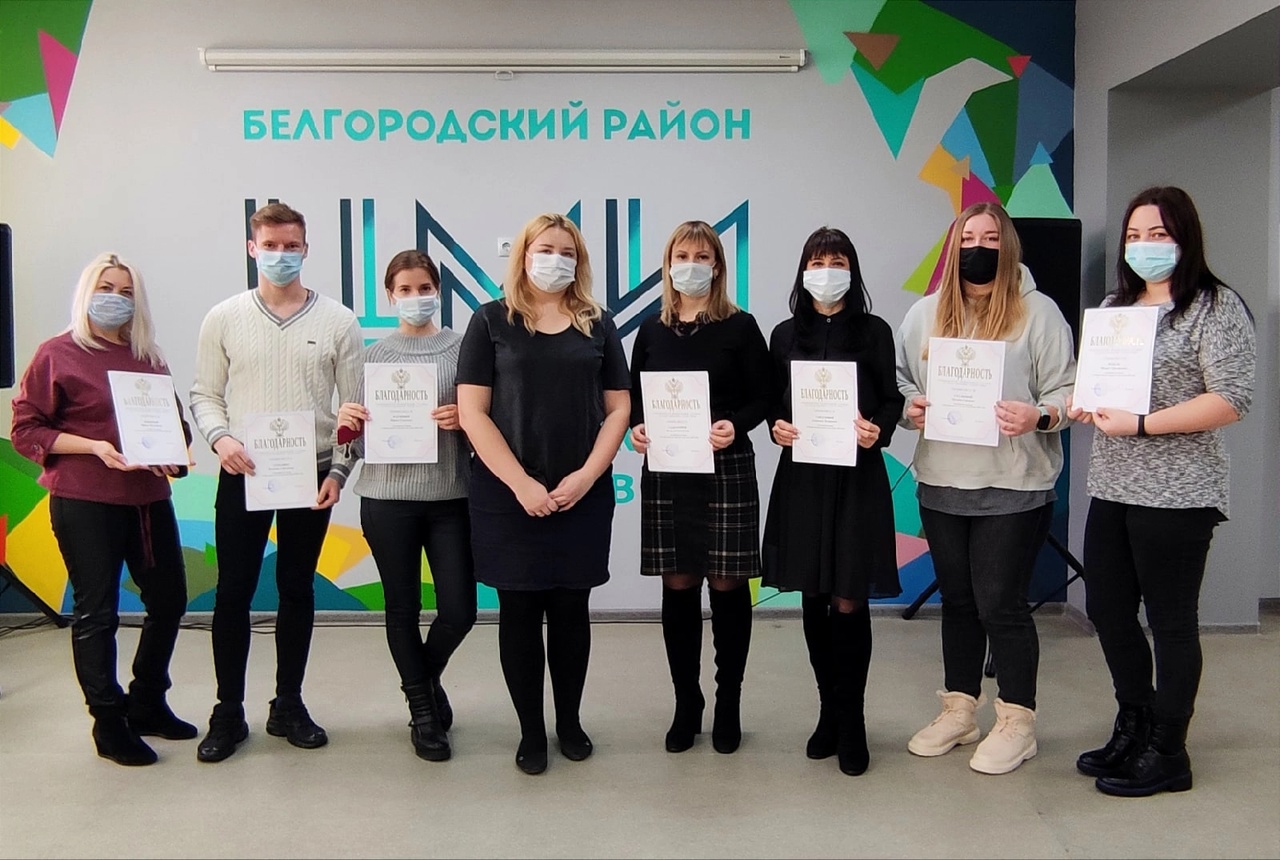 СПАСИБО ЗА ВНИМАНИЕ